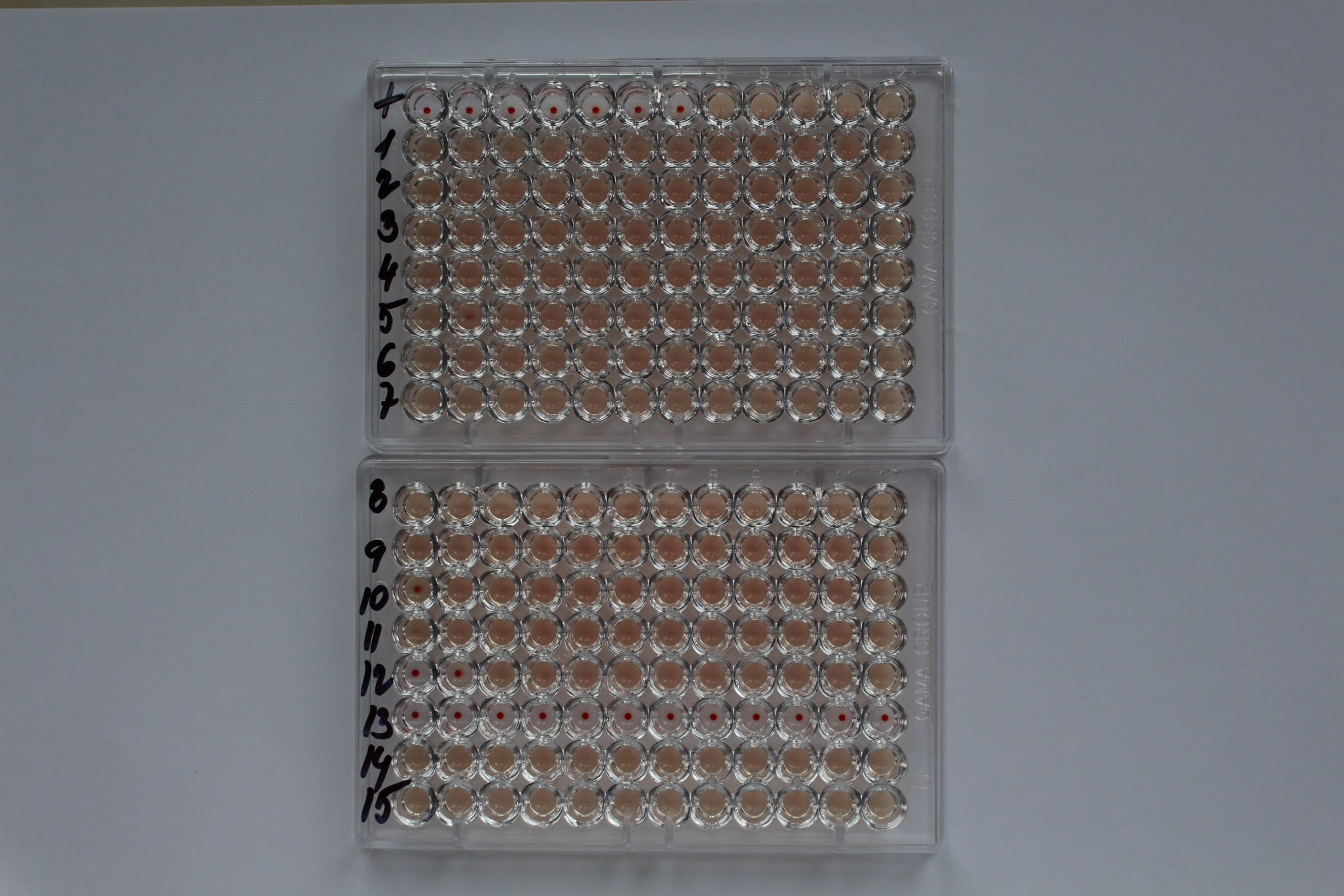 Antistreptolysin O (ASO)
Risk of non-suppurative sequelae (caused by S. pyogenes)